THE KITCHEN BRIGADE
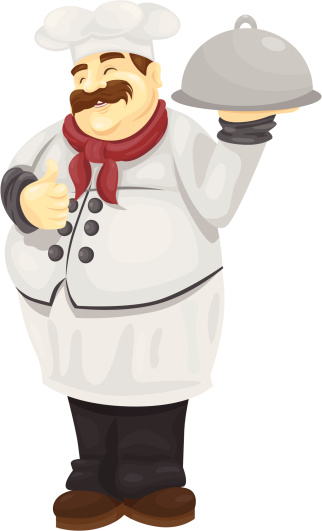 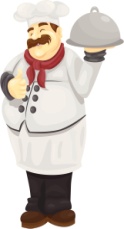 complete
The Kitchen s______ is based on the S_______ or D____________ system. Nowadays a complete kitchen B__________ includes the following sections:

S __ __C __ SECTION
S __ __ P SECTION
R __ __ __ T SECTION
F __ __ __ SECTION
V __ __ __ __ __ B __ __ SECTION
L __ __ D __ __ SECTION
P __ __ __ __ Y SECTION
Every section has a S ________ H ______
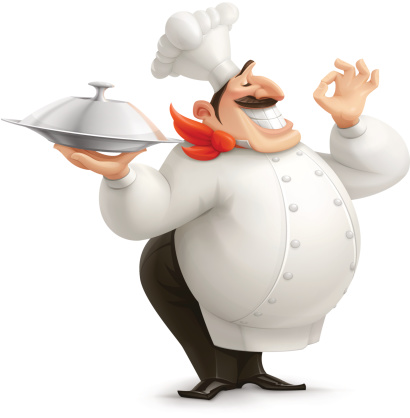 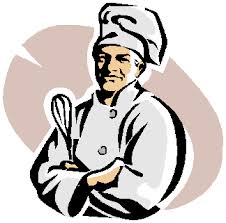 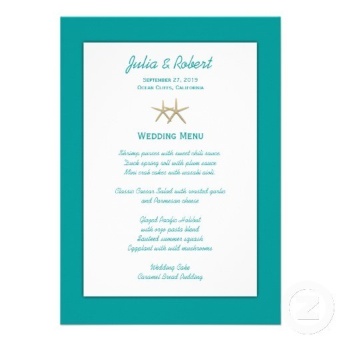 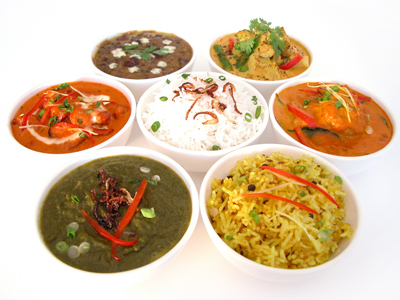 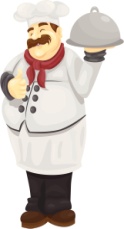 match
the Head Chef / Executive Chef ...
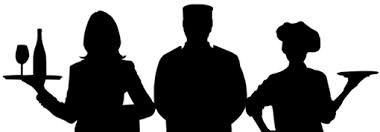 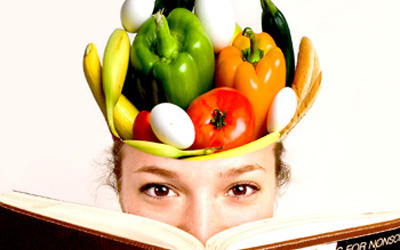 creates
menus
food
staff
dishes
hires
the work in the kitchen
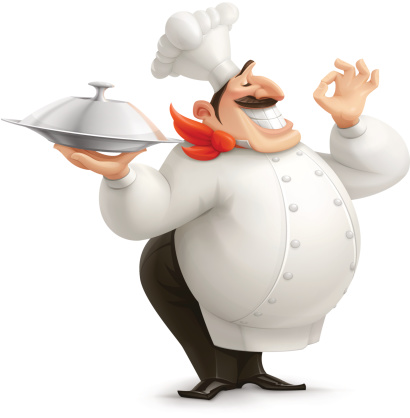 plans
orders
controls and coordinates
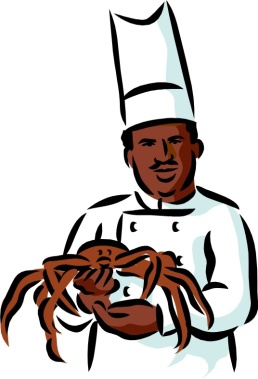 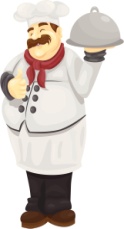 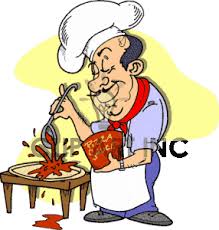 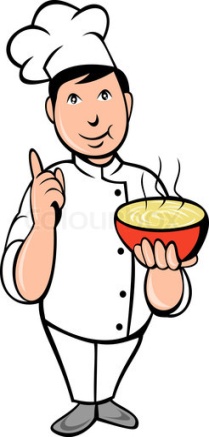 match
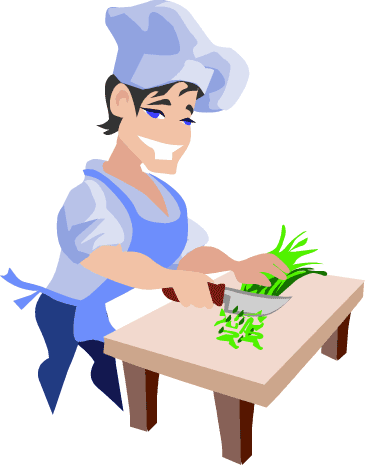 the Pastry Cook
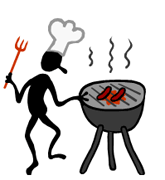 the Sauce Cook
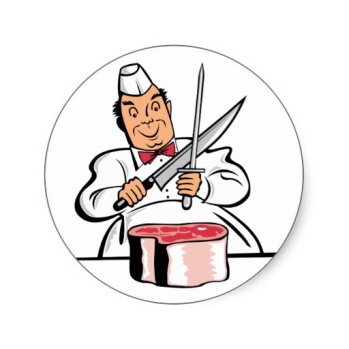 the Grill Cook
the Soup Cook
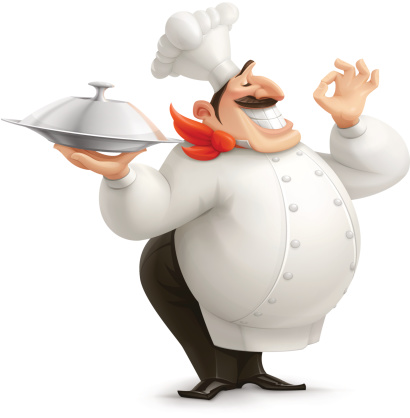 the Fish Cook
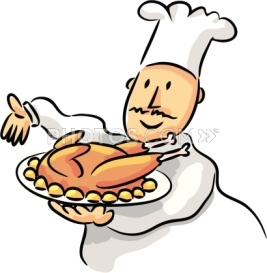 the Larder Cook
the Vegetable Cook
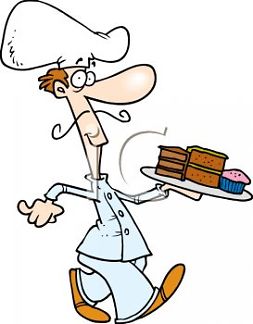 the Roast Cook
all the vegetables and eggs, pasta & rice dishes
sauces
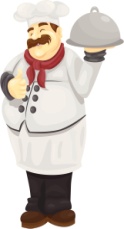 fish dishes and sauces
all cold foods, buffet and cocktail dishes
complete the grid
soups and stocks
hot and cold desserts, fresh pasta & bread
grilled food
roasted and fried food
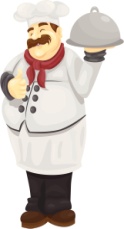 True False
in a kitchen ...
T   F
the cook who oversees the work in the kitchen is the Head Cook
the cook who prepares shrimp cocktails is the Roast Cook
the cook who performs various tasks as needed is the Under Cook
the cook who substitutes the Head Chef is the Tournant
the cook who makes your life sweeter is the Pastry Cook
1
2
3
4
5
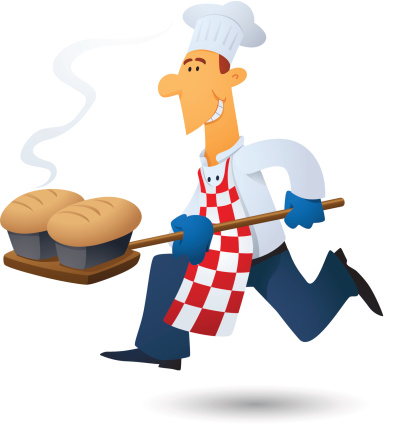 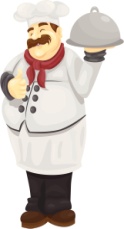 rearrange
1
2
3
4
or
assistant
first
is
the
Sous Chef
the
Head Chef's
Under Cook
runs
or
Chef Tournant
the
to
Swing Cook
help
needed
where
assist
and
who
young
job
the
learn
are
Commis
Chefs
Apprentices
the
Auguste Escoffier
century
in
developed
System
the
Brigade
modern
19th
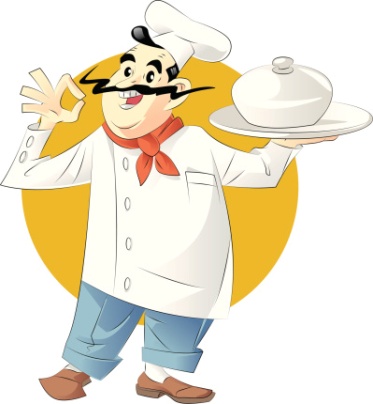